Transportation Network Company Pilot Program
April 23, 2024
Facts
Lake County:
1,157 Square Miles
18.9% Water
North to South = 65 Miles
LakeXpress:
Monday to Friday, 6a-7p

Lake County Connection:
Monday to Friday, 6a-7p
Saturday, Dialysis Only
Systemwide Concerns
Lake County Residents
No Evening Transit Services
No Weekend Transit Services
30-Minute Average Work Commute

Lake County Transit
Increased Paratransit Trips
Increased Expenses
Lack of Bus Operators
Lack of Transit Network

Fixed Route Customers
Hourly Headways
Lack of Connectivity
First/Last Mile
Travel Time

Paratransit Customers
No Same Services
No Same Day Changes
On-Time Performance Levels
Travel Time
Project Goals
Supplement Paratransit Program
Provide Eligible Paratransit Customers with Options
Same Day Service
Evening Transit Services
Weekend Transit Services
Reduced Customer Wait Time
Reduced Customer Travel Time
Reduced Trip Costs
Increased On-Time Performance
Increased Customer Satisfaction
Obvious Solutions
Hire More Operators and Staff
Buy More Buses
Print More Money
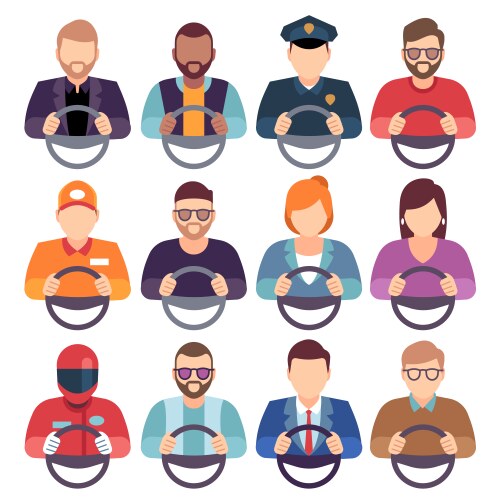 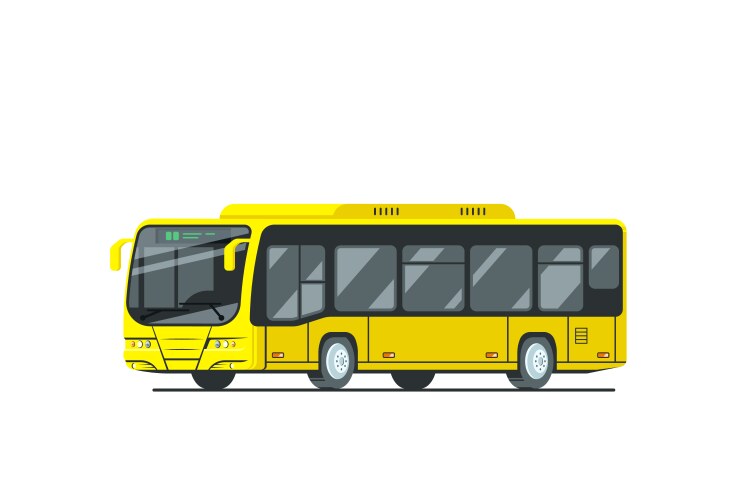 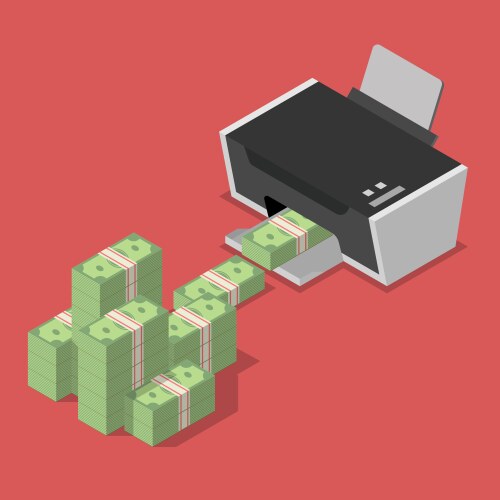 Transportation Network Companies
Apply & Receive ISD Grant Funding
Contract with TNCs
Develop Policies, Procedures, Marketing, and Promotional Items
Customers “Opt-In” to the Program
LCT Authorizes the Customer
Customer Downloads App and Registers
Customer Makes Reservation / Confirms Fare
Customer Takes Trip
TNC Invoices LCT
Evaluate the Project for Continuation / Enhancement
Timelines
Action							Planned	Actual
CTD Approves ISD Award Recommendations		< 07/01/2023	08/28/2023
“Authorization to Accept Grant Award”			08/2023		10/24/2023
Grant Execution					09/2023		11/29/2023
Procurement Process / Discussions			09/2023		09/2023 to Present
Project Policy & Procedure Development / Marketing	09/2023		Pending Contract
Project Start Date					10/01/2023	Pending Contract
Current Status
Contracting
Policies, Procedures, Marketing
Enrolling (Opting-In) Eligible Customers
Service Provision
Moving Forward
Implement Year One Pilot Project
Apply for Year Two Pilot Project Funding
Share Lessons Learned
Develop Project Outline (Living Document)
Start the Procurement Process EARLY
ITB?
RFP?
Piggybacking?
Year One – Plan for less than 12-months of operating
Project Size
Trip Volume
Available Project Funding
Questions?
Bill Hearndon
Bill.Hearndon@LakeCountyFL.gov
(352) 323-5733